USING YOUR CALCULATORMUCH EASIER!
After all this tedious work, now there is a shortcut your MAGIC Calculator
If data is given as a list
5,   6,   7,   10,  5,   4,   7,   6,  8,  10

1st step: Enter data in GDC go HOME and pick
List and spreadsheets
Enter a title for column A
and then enter your data.
(refer to the next slide)
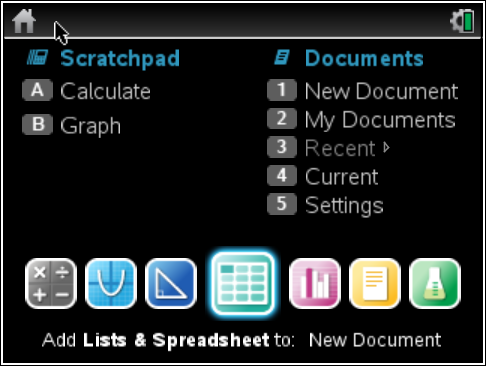 Enter your data, like you would in a “xcell”
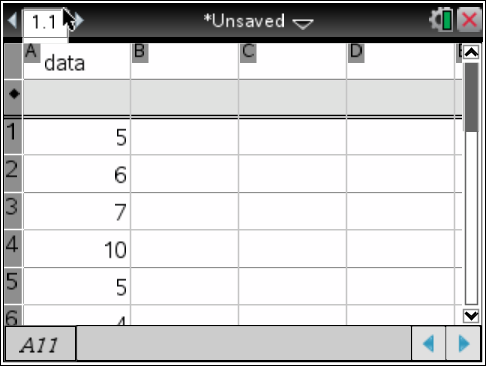 Go to Menu4:StatisticsStat Calculations1:One-Variable Statistics
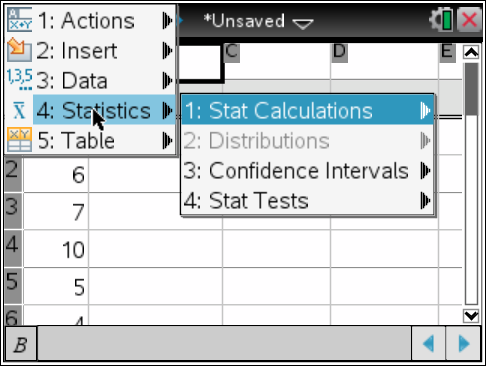 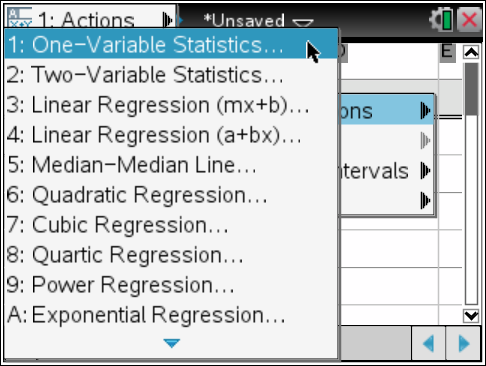 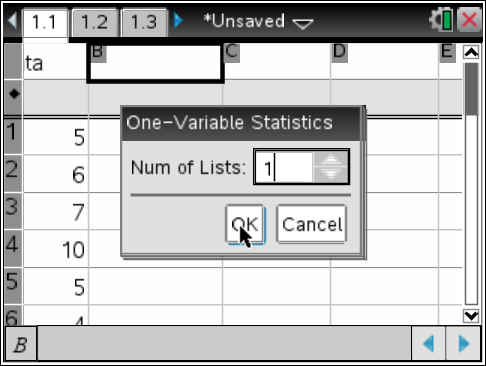 Usually, you will only analyze one variable in one
IB question, hence keep Num of lists to 1
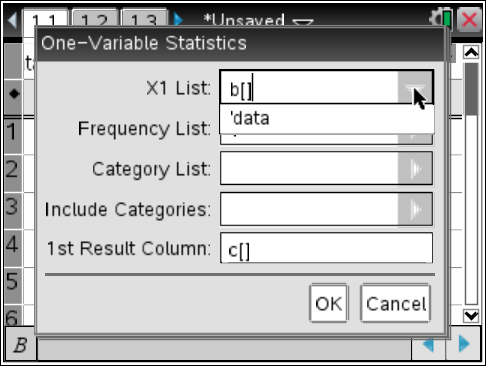 X1 List: choose your data
It is easier if you go to the
arrow
Click OK
Your spreadsheet will now show the results.

Make sure you scroll down to get to standard deviation.
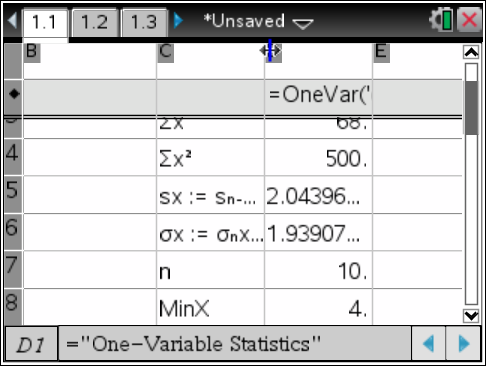 Frequency Table
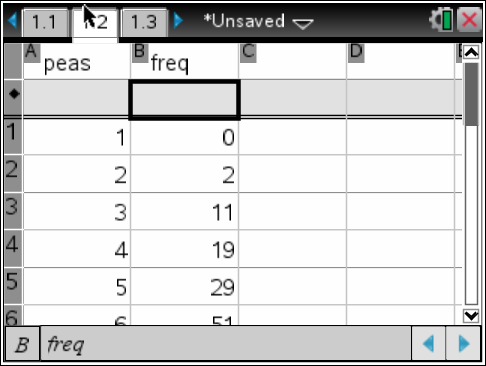 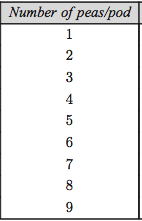 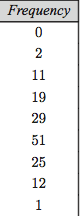 Now go to menustatsStats Calculations1 variable
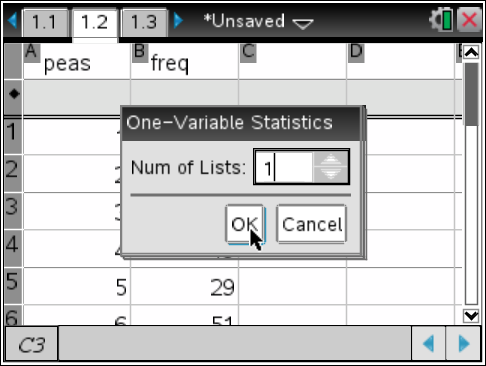 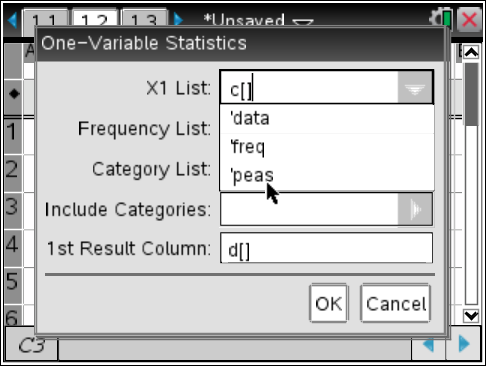 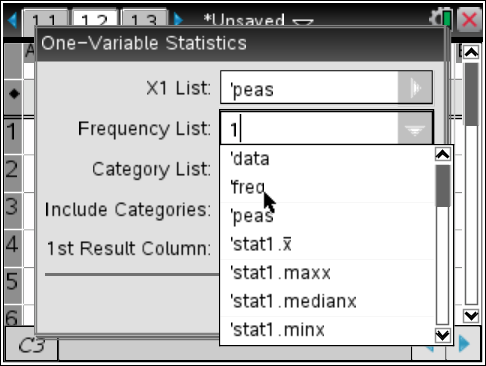 Don’t forget to now choose a frequency 
Column.  Otherwise, you are not taking
Into account ALL the elements of your 
Data.
Voila!!!
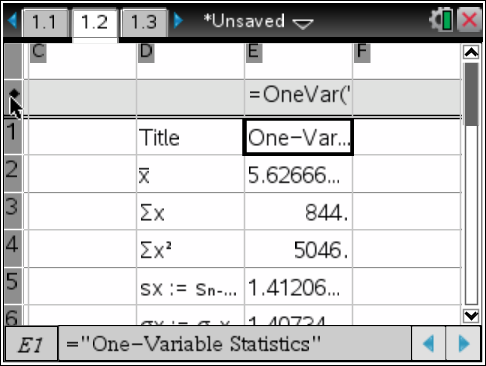 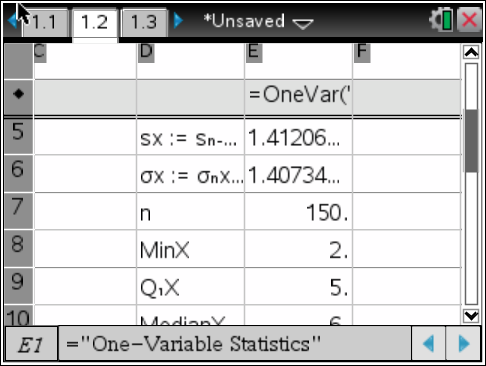 Scroll down for results
Since n = 150, I know 
I did enter my frequency